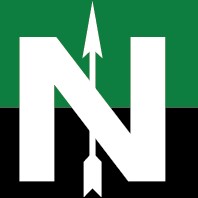 What is Code 1031 Exchange and How to Apply It

National Realty Exchange Corporation
Your Partner for Growth

NORTHERN 1031 Exchange LLC 
Preserving Profits and Building Wealth
Presented by
John & Sarah Starling
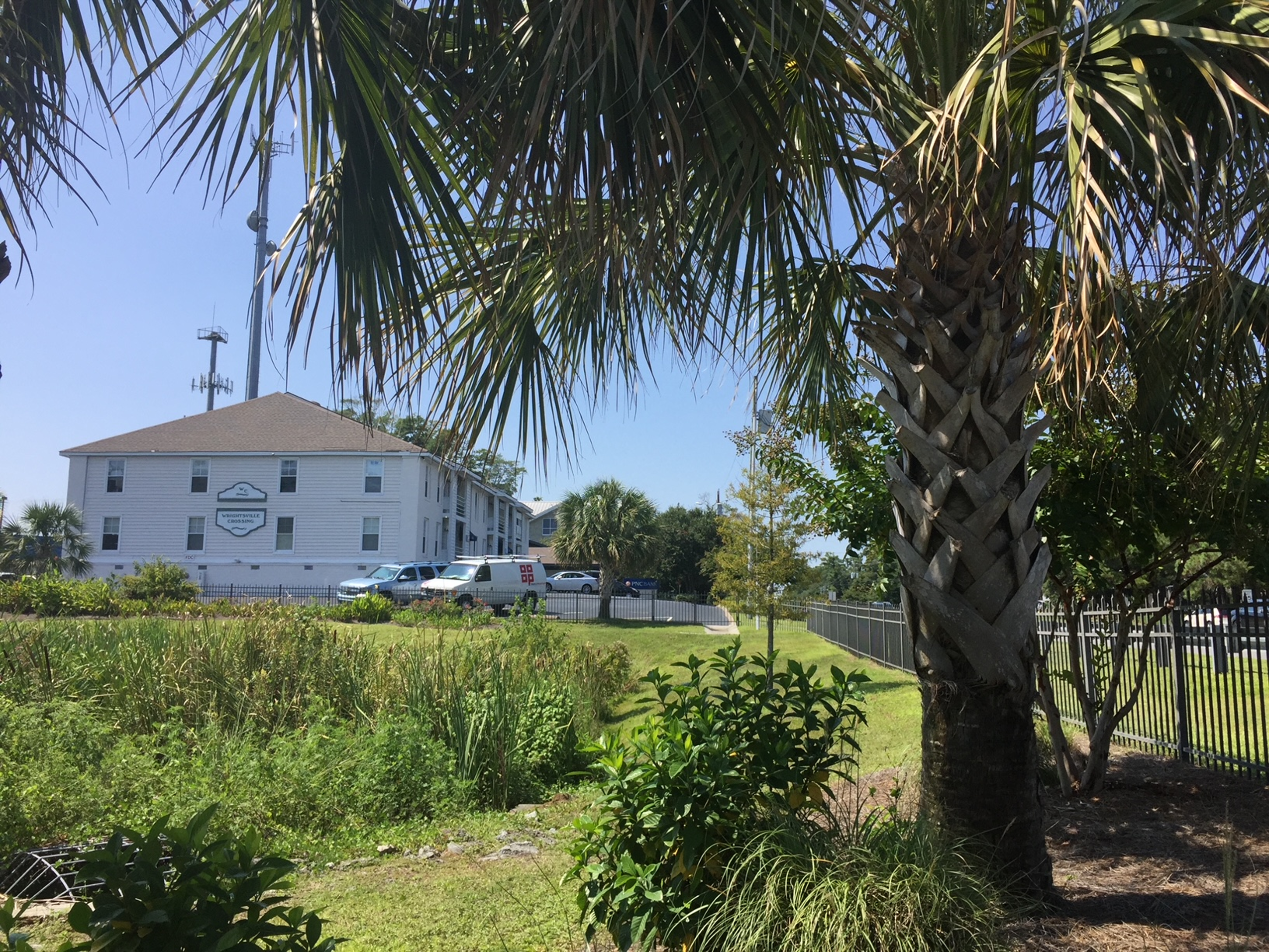 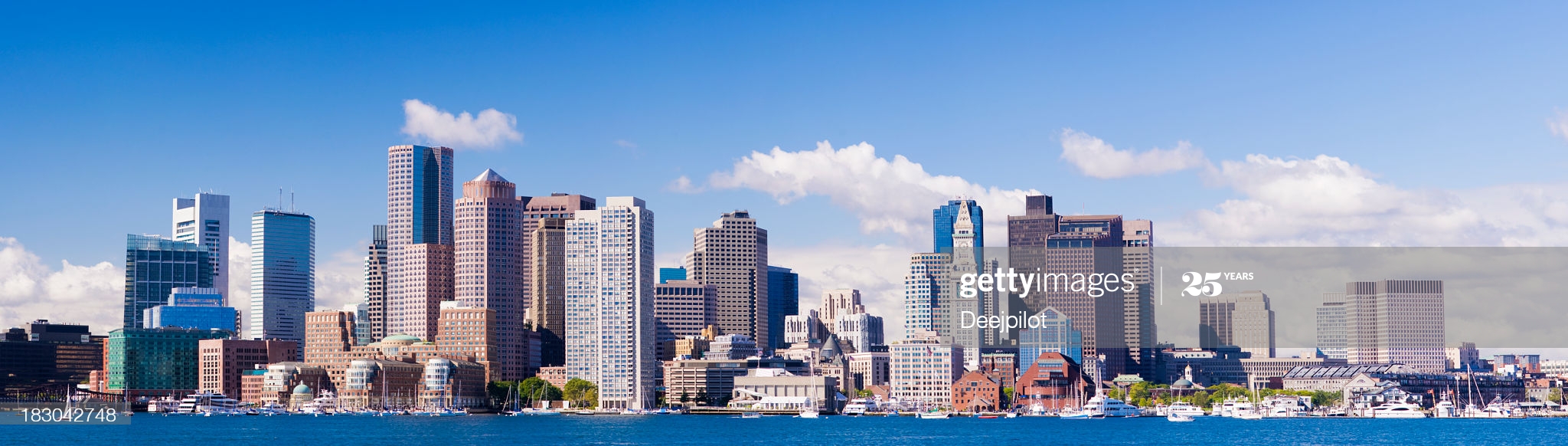 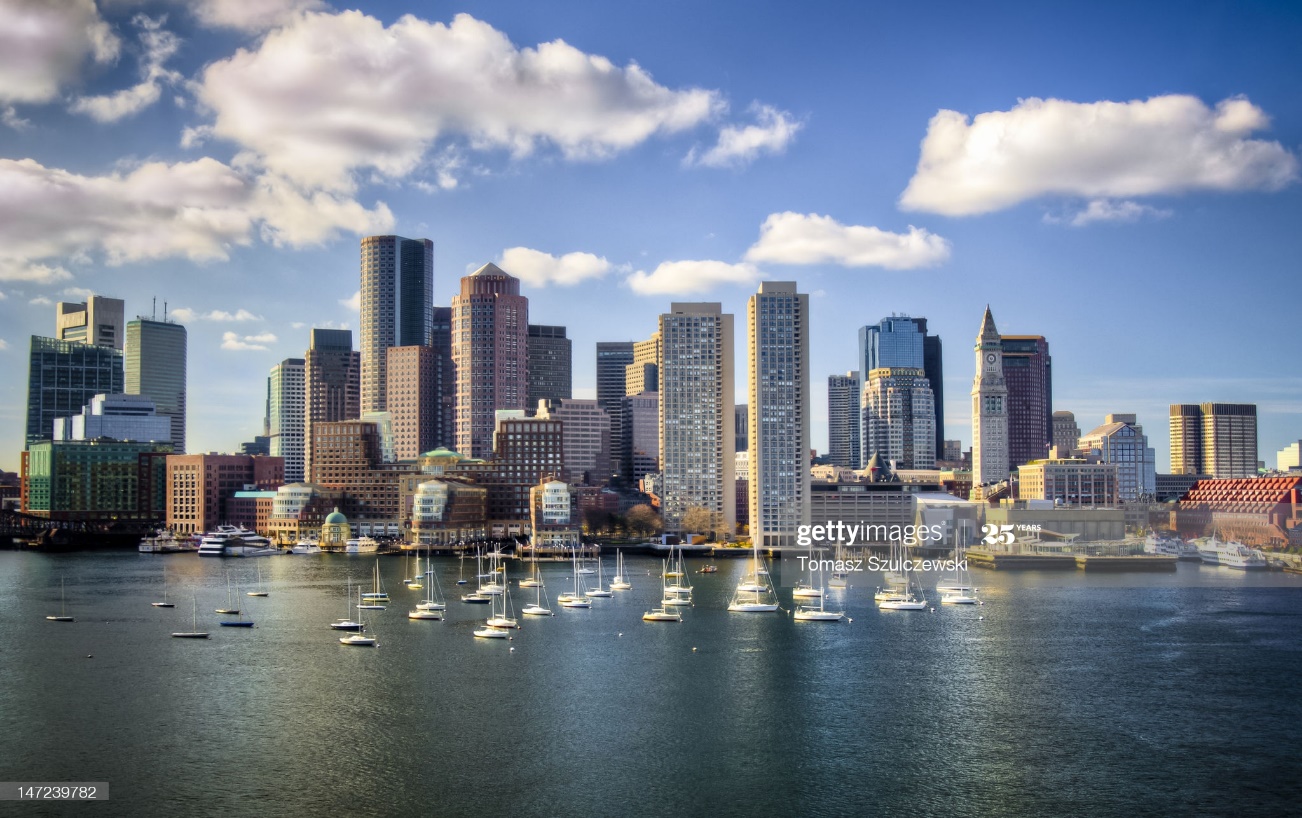 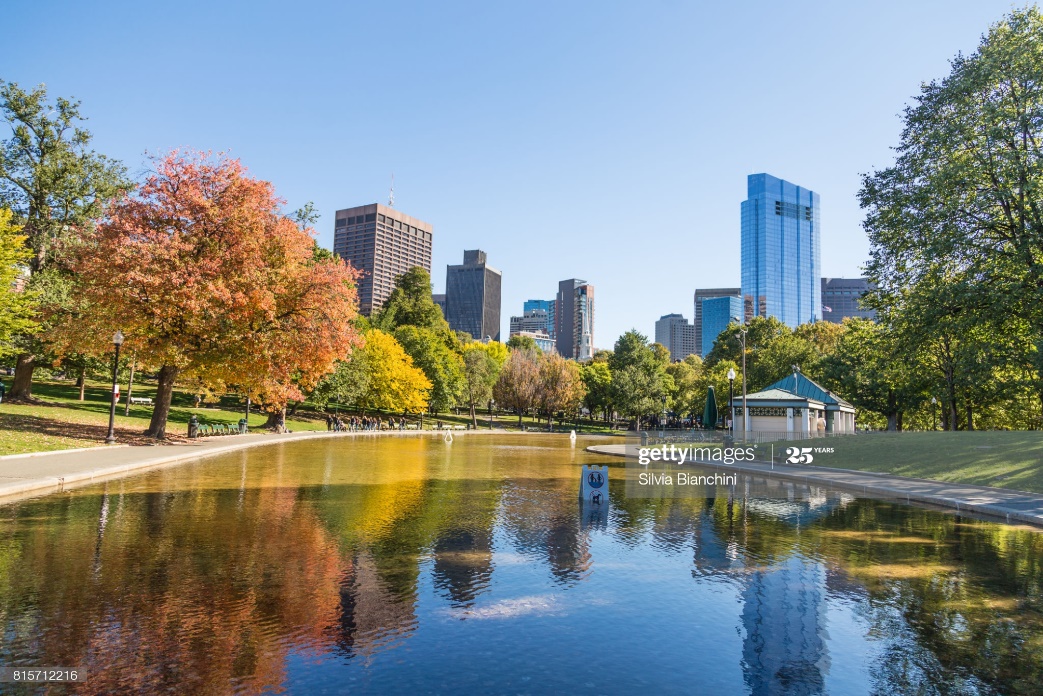 3
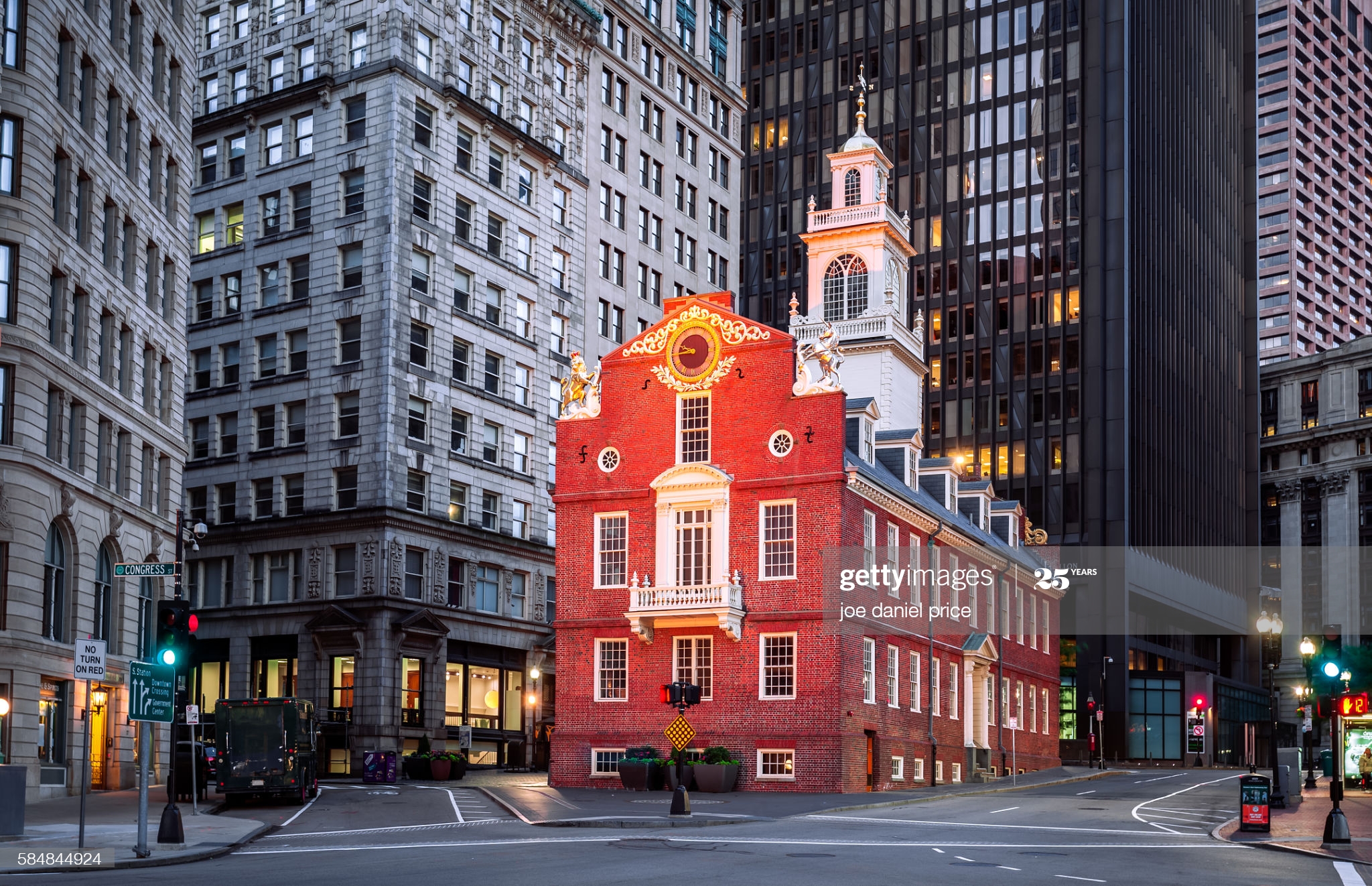 4
Outline
The Code and Exceptions
Tax History
Capital Gains Tax
Sale vs Exchange
Like-Kind Property
Types of Exchanges and Identification Rules
Why Exchange?
How Long to Hold?
Exchange Vacation Property?
Related Party
Types of Exchanges
1031 & 121 Combined Exchange (best of both worlds)
The Great Tax Break!
“Vesting”  
Partnership Exchanges 
Form 8824
Qualified Intermediary (QI) 
     Due Diligence
5
The Code
No gain or loss shall be recognized on the exchange of REAL property held for productive use in a trade or business or for investment if such property is exchanged solely for REAL property of like-kind which is to be held either for productive use in a trade or business or for investment.
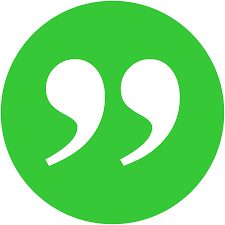 6
1031 Exchange Justification and History
Philosophy and Genesis
The genesis of the 1031 Exchange surfaced hundreds of years ago when property owners bartered for property. Farmers would trade land for land or livestock for livestock. 

When a better horse or cow was traded, the farmer would request something in addition to equalize the value traded. That something extra may have been food, a weapon, an ax, or money. 

The additional items of value or benefits were known as “boot”.  Boot is an old English term meaning "something given in addition to”. 

The philosophy of the 1031 exchange is based upon the premise that a property owner who reinvests the sale proceeds and retired debt into a like-kind replacement property (RP); their economic position has not changed. 

The taxpayer has not received the economic gain or cash to pay the taxes triggered by the sale.  To force the taxpayer to pay the tax would be unfair. 

The tax obligation does not go away, rather it is deferred until the (RP) is sold. 

Today, the idea of cash received, or mortgage not replaced, is viewed by the IRS as a taxable benefit; and commonly known as equity and/or mortgage boot.
[Speaker Notes: Seattle, , Portland, San Francisco, & Pasadena 29Judgeships largest court]
IRS Section 1031 Timeline
History & Statutory Development
"Congress shall have the power to lay and collect taxes on incomes, from whatever source derived, without apportionment among the several states, and without regard to any census or enumeration." 
The first Form 1040 was introduced.
The Starker decision made in 1979 by the Ninth Circuit Court of Appeals which established the legal precedent that there could be a delay between transfer of ownership of the RQ and receipt of the RP.
The original 1031 exchange was legislated into law with the Revenue Act of 1921. The Act provided a provision for nonrecognition of gain or loss on the exchange of property.
Revenue Act of 1921
16th Amendment Ratified
Starker Decision
1918
1923
1984
1913
1921
1979
Revenue Act of 1918
Limitations Imposed on Activities
Tax Reform Act of 1984
The Act codified all existing tax laws and income taxes were first imposed 
Gain or loss recognition was required on all dispositions of property
Limitations on the scope of exchange activities imposed in 1923 excluded stocks, bonds, notes, choses in action, trust certificates and other securities from the nonrecognition provisions of the Revenue Act of 1921. The code remained without much change until1984
Time limits were introduced for non-simultaneous exchanges and interests in partnership were added to the types of properties excluded from nonrecognition treatment.
IRS Section 1031 Timeline
History & Statutory Development
The Act added 1031(f) that stated exchanges between related parties would continue to qualify for deferral of gain provided neither the exchanger or the related person disposes within two years the property received in the exchange. 
Additionally, the 1989 Act added that property inside US and outside US are not properties of like-kind
Under the Act, Section 1031 now only applies to exchanges of real property.  Effective January 1, 2018, exchanges of machinery, equipment, vehicles, artwork, collectibles, patents and other intellectual property and intangible business assets generally do not qualify for non-recognition of gain or loss as like-kind exchanges
Published May 1, 1991, the IRS’s final regulation gives specific and clear guidance for the conduct of a tax deferred exchange. 
Covers role of the qualified intermediary, assignment of contracts, control of escrow funds, and identification requirements.
Budget Reconciliation Act of 1989
IRS Publishes Final Regulation
Tax Cuts and Jobs Act of 2017
2000
1990
1991
1989
2017
1990 IRS Ruling
“Safe Harbor” Established
In April of 1990 an IRS Revenue Ruling authorized the use of direct deeding
IRS Form 8824 was published to simplify reporting of an exchange.
In October 2000, the IRS Revenue procedure 2000-37 was published to provide the rules to accommodate a reverse exchange. This “Safe-Harbor” procedure provides for an Exchange Accommodation Titleholder (EAT). The EAT can purchase the relinquished property or the desired replacement property so the taxpayer can proceed with the exchange.
Taxes the Real Estate Investor Faces
1.	Depreciation Recapture (Federal 25%)

2.	Capital Gains Tax (Federal rate 15% - 20%)

3.	NIIT Net Investment Income Tax (formerly Medicare Surtax) (Federal 3.8%)

4.	North Carolina State Income Tax (5%)
10
[Speaker Notes: 300 to 650= 350 gain so over 120 regular income your at 20%]
Sale vs Exchange  (page 8)
11
[Speaker Notes: Example: A rental property has a selling price of 1.2M and the total selling cost including commission is 80K. The Taxpayor paid 500K 10 years ago to purchase it. He made 50K of depreciable improvements. And the depreciation taken was 150K. Paid off mortgage and owns free and clear. … 720-150=570 ; Grant Pace-Conover Tuttle Pace – Madison Avenue ad ageny in NY]
12
Role of the Qualified IntermediarySafe Harbor Delayed Exchange
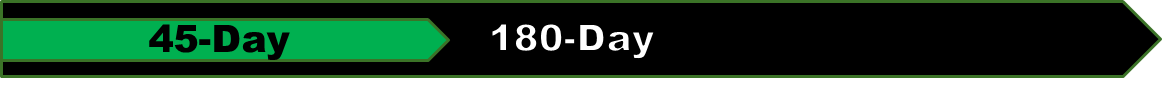 13
The Like-Kind Property Myth
Property must be exchanged for “like-kind” property. But “like-kind” simply means that real property must be exchanged for real property. All real property is like-kind, so a whole interest may be exchanged for a tenancy-in-common interest; one property may be exchanged for more than one property; a duplex may be exchanged for a fourplex; a single family residence may be exchanged for a motel; vacant land may be exchanged for an office building, etc. However, real property may not be exchanged for personal property.
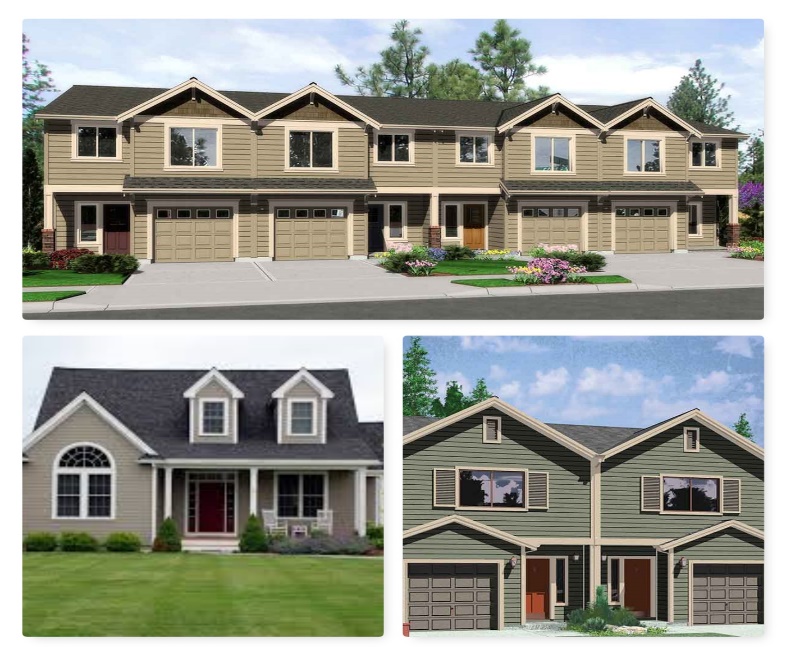 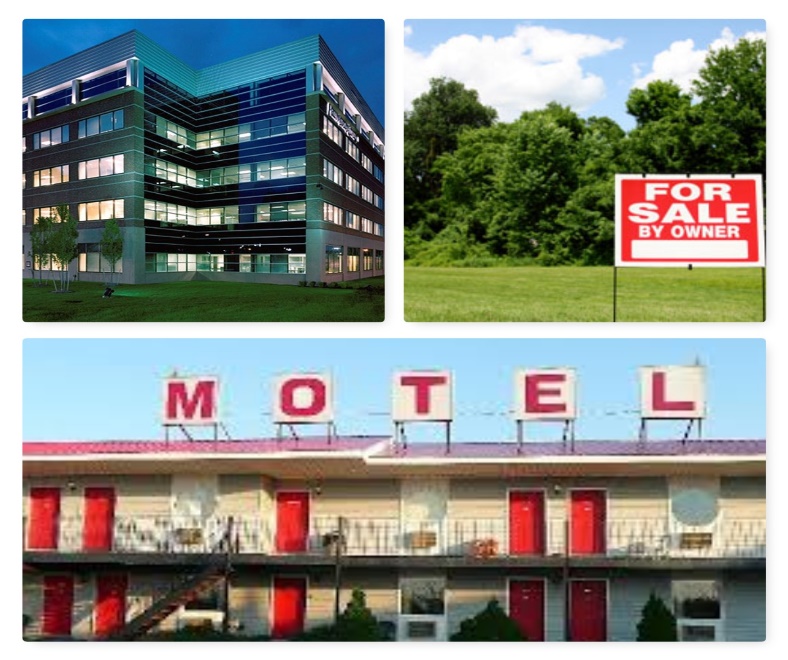 14
Non-Qualifying Property (pg. 12)
Personal residences do not fall under the guidelines for a 1031 exchange. 
Speculation property purchased primarily for quick resale.            (Stock in Trade)
Second or vacation homes used primarily for personal use.
Stocks, bonds, or notes.
Other securities or evidences of indebtedness or interest.
Partnership Interests.
Certificates of trust or beneficial interest.
15
The Exchange Equation
For full tax deferral, a taxpayer must meet two requirements:
Reinvest all net exchange proceeds
Acquire property with the same or greater debt.
The taxpayer acquired property of greater value, reinvesting all net  equity and increasing the debt on the replacement property.
Analysis: There is no boot.
16
[Speaker Notes: For the deferral of all gains the replacement property must cost at least 840,000 (adjusted selling price) and the amount of cash reinvested must be at least 540,000 (net equity)]
The Exchange Equation
The taxpayer acquired property of a lower value, keeps $100,000 of  the net equity and acquired a replacement property with $40,000 less debt.
Analysis: This results in a total of $140,000 in boot.
($40,000 mortgage boot and $100,000 in cash boot = $140,000)
17
Types, Formats & Variations
Simultaneous Exchange (swap)
Delayed Exchange with a QI
Construction or Build-to-Suit (Improvement)
Reverse Exchange
Personal Property Exchange now excluded from 1031 treatment
18
[Speaker Notes: Partnership liquidation, Partnership Redemption with QI note Exchange, Leasehold Improvement Exchange, Partial Drop Exchange w/TIC agreement]
Time Requirements
  45 Day Identification Period:
The taxpayer must identify potential replacement property(s) by midnight of the 45th day from the date of sale.
 180 Day Exchange Period:
The taxpayer must acquire the replacement  property by midnight of the 180th day, or the date the taxpayer must file its tax return (including extensions) for the year of the transfer of the relinquished property, whichever is earlier.
19
Identification Rules
20
Tax Reporting for 1031 Exchanges
21
[Speaker Notes: Constructive receipt – not allowed to receive your money until the 45th day or the 180th day.]
Role of the Qualified IntermediarySafe Harbor Delayed Exchange
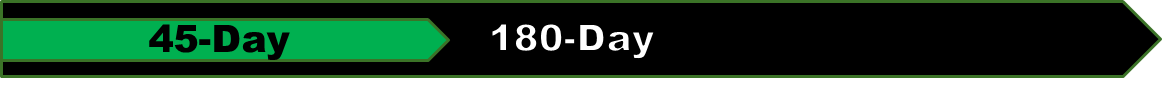 22
Benefits of 1031 Exchange
23
Vacation Homes
24
Code §121
Married taxpayers, filing a joint return, can exclude up to $500,000. Single filers can exclude up to $250,000.
Gains in excess of $500,000 are subject to tax.
Home must be primary residence of both spouses for 2 of the last 5 years.
§121 exclusion available once every two years.
 Vacation/second homes do not qualify.
25
Combining Sections 121 & 1031        Revenue Procedure 2005-14
Take advantage of §121 (tax exclusion on a primary residence) and §1031 (tax deferred  exchange treatment) when a property was a  primary residence for 2 of the last 5 years, but  most recently held for investment purposes.
Multifamily Properties
Allows both capital gains tax exclusion – and deferral – which benefits homeowners with gains over the $500,000 and $250,000 limits.
26
“Vesting” Issues
The taxpayer that will hold the title to the replacement property must be the same taxpayer that held title to the relinquished property.
Some scenarios can be “allowed”
Some scenarios are “disallowed”
Sometimes the titleholder can be different than the “taxable owner”.

Tax reporting numbers MUST remain constant
QI cannot fund to “different” Tax ID #s
27
Related Party
Who is a Related Party*?
  (* see IRC §267)

Four Different Scenarios:
Simultaneous Exchange (Swap)
Delayed – Selling to a Related Party
Delayed – Purchasing from a Related Party  (See Rev. Ruling 2002-83, PLR 9748006)
Delayed – Purchasing from a Related Party who  is Exchanging (See PLR 2004-40002)
28
QI Due Diligence
 The QI should have Certified Exchange Specialists capable of consulting you on 1031 tax issues.
 The QI deposits funds in FDIC insured demand deposit accounts with immediate availability.
 The Intermediary should be a member of the Federation of Exchange Accommodators, the industries professional organization that requires its members to perform services at the highest level of competence and trust.
 The QI needs to have experience, knowledge and an outstanding reputation.
29
Northern Bank & Trust
Standard and Poor’s Ranked #1 and Bankrate.com Rated Safe & Sound
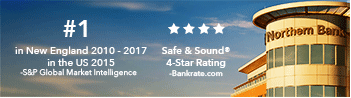 30
Who to Contact
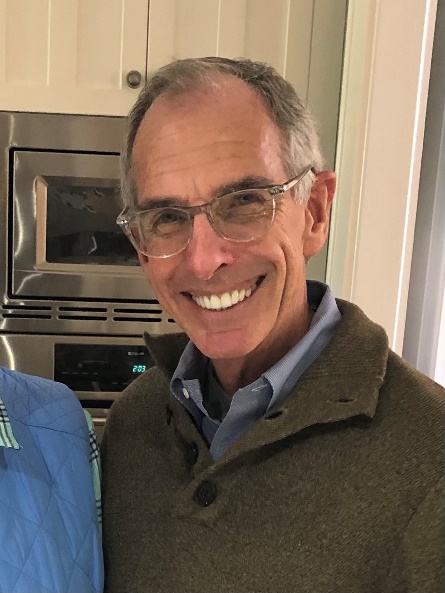 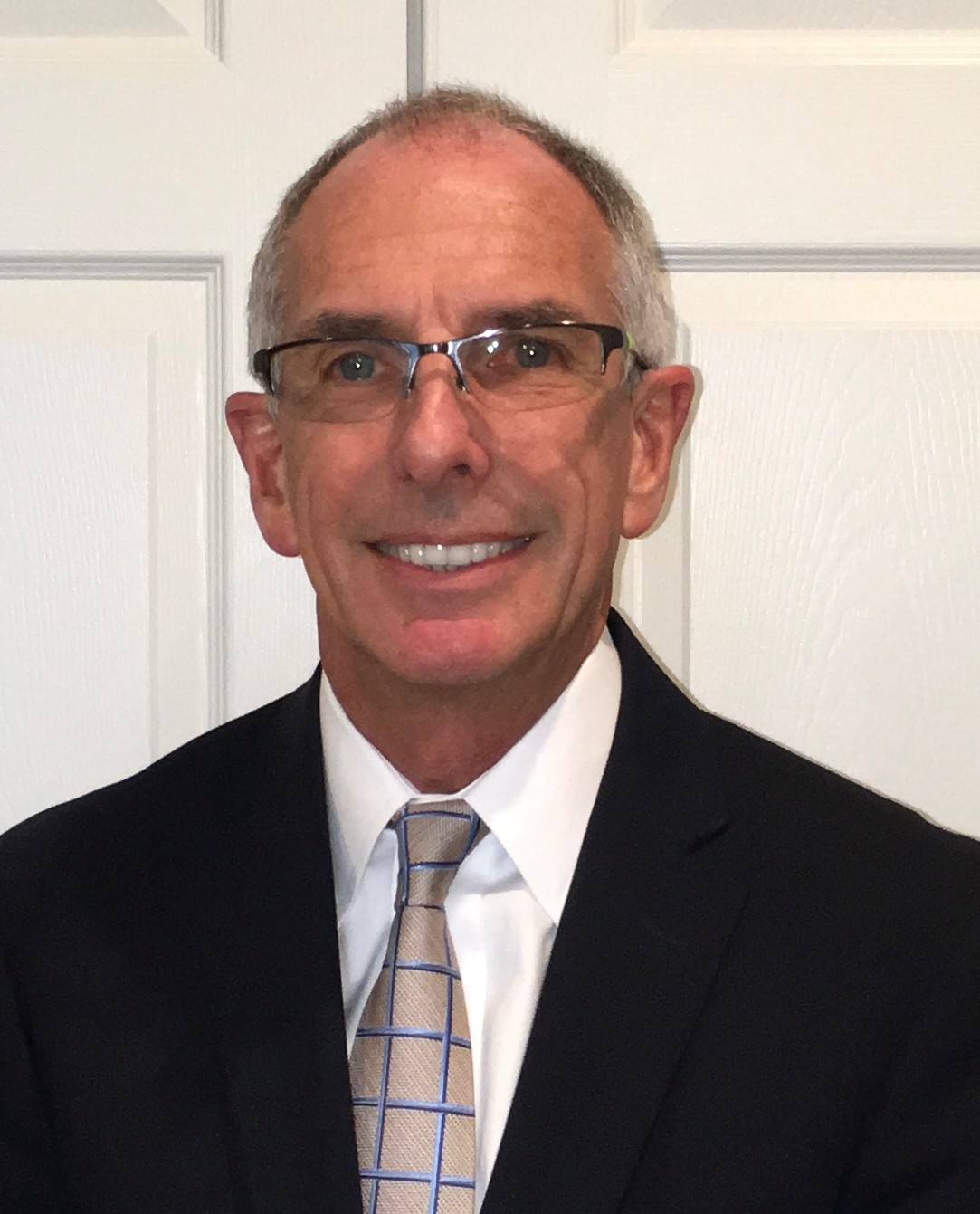 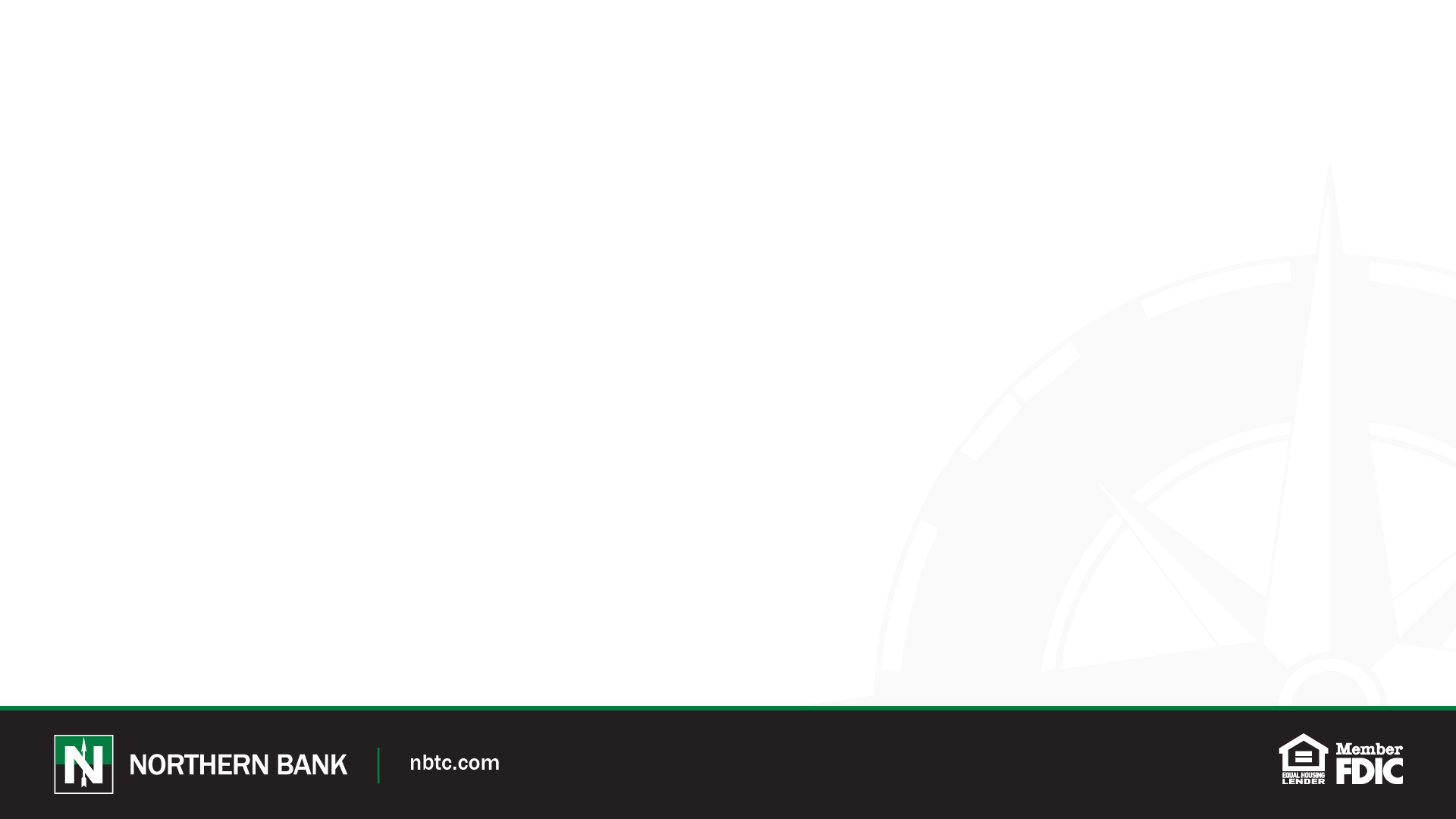 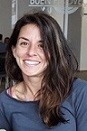 John Starling, President
P: 910-616-1991 
John.Starling@nrx1031.com  

Sarah Starling, VP
Certified Exchange Specialist
P: 910-233-5050
Sarah@nrx1031.com
Intent to Hold for Investment
“Intent” is the taxpayer’s subjective intent.
The IRS will look at objective factors that either support or negate the taxpayer’s intent to hold for investment.
All facts and circumstances taken into account.
The holding period is just one (of many) factors.
Ideally the taxpayer has multiple factors to establish  the intent to hold for investment.
Contrary facts may lead the IRS to conclude the  property was not held for investment purposes.
Goolsby v. Commissioner of Social Security Administration (April 1, 2010).
Reesink v. Commissioner of Internal Revenue Service (April 23, 2012).
32
[Speaker Notes: Speculators or Flippers - How long do you have to hold before you can sale?]
Goolsby v. Commissioner of Social Security Administration
Case where facts did not support investment intent.
Taxpayer moved into the property after only 2 months.
Sold principal residence around the same time.
Replacement property could not be rented per homeowners association.
No attempts to rent the replacement property.
Finished basement shortly after acquiring.
Non-privileged conversations with QI taken into account.
33
[Speaker Notes: Purchase of the RP was contingent on the sale of their Principal Residence (PR).]
Reesink vs. Commissioner of Internal Revenue
Recent case where facts did support investment  intent.
Taxpayer placed many rental flyers throughout town  advertising their house as available for rent.
Taxpayer showed house to two potential renters.
Taxpayer refrained from using the property for  recreational use prior to moving into property.
Taxpayer sold their residence 6 months after  purchasing replacement property in an exchange.
Taxpayer moved into property 8 months after  acquiring.
Other supporting facts…
34
Vacation Homes
Barry E. Moore v. Comm., T.C. Memo. 2007-134 
The taxpayers never rented or attempted to rent the property.
The taxpayers deducted mortgage interest as “home mortgage  interest” expense rather than investment interest expense.
The taxpayers did not take (and probably did not qualify for)  depreciation or other tax benefits associated with investment  property, including deductions or maintenance expenses.
Planning Strategies
Substantiate investment intent.
Report rental income, attempts to rent property or conversion  from a second home to a rental property held for investment.
Treat property as held for investment on the tax return.
35
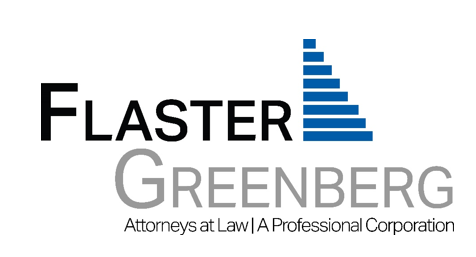 Like-Kind Exchanges Involving Partnership Divisions

STEPS AND EXPLANATIONS



November 2022
Initial State.
A two-person tax partnership (“OldCo”) owns certain improved real property (the “Property”). The Property is OldCo’s sole asset. Both partners wish to sell the Property to a third-party buyer as the first leg of a deferred like-kind exchange of real properties, but undertake separate exchanges and discontinue conducting business together in a partnership.
Partner 2
Partner 1
50%
50%
Purchase and Sale Agreement 
for the Property
OldCo
Buyer
Property
Step 1: Transfer of Relinquished Property.
At the closing of the sale of the Property, the qualified intermediary (the “QI”), receives the net sale proceeds from the buyer (through the title agent).
Partner 1
Partner 2
Completion of purchase and sale transaction
Exchange Agreement
50%
50%
QI
Buyer
Property
OldCo
Assignment of PSA
Net sale proceeds
(Contract price, minus any debt repayment, minus closing costs)
Property
Property
Step 4: Formation of NewCo.
Within two weeks of the sale of the Property to the buyer, OldCo forms “NewCo” as a single-member limited liability company, which initially is treated as a disregarded entity with respect to OldCo, its sole member. NewCo will be managed by Partner 2.
Partner 1
Partner 2
50%
50%
OldCo
Formation of NewCo
NewCo
Step 5: Partnership Division, Part I—LKE Receivable.
Contemporaneously with the formation of NewCo, the QI transfers 50% of the net proceeds allocable to the LKE Receivable (i.e., the right to receive one or more replacement properties and/or cash boot under the terms of the Exchange Agreement, as amended, between OldCo and the QI) to the newly-created exchange sub-account for NewCo. The QI retains the remaining balance (equal to 50% of the net proceeds) in OldCo’s exchange account.
Partner 2
Partner 1
50%
50%
LKE Receivable from QI to 
OldCo and NewCo
OldCo
(50% of
 LKE Receivable)
QI
Exchange Account
(50% of Net Sale Proceeds)
50%
NewCo
Sub-Account
(50% of Net Sale Proceeds)
NewCo
50% of LKE Receivable
50%
Step 5: Partnership Division, Part II—Spin-Off.
OldCo distributes 98% of the membership interests in NewCo to the Partner 2 and 2% to Partner 1 in a partnership division (or “spin-off”) transaction, with the resulting ownership as shown below. Each of OldCo and NewCo identifies potential replacement properties on or before the 45th day following OldCo’s disposition of the Property by delivering an identification notice to the QI.
Partner 1
Partner 2
Partner 2
Partner 1
Note Regarding the Spin-Off
The distributions of the minority interests in both OldCo and NewCo ensure that NewCo is treated for federal income tax purposes as a continuation of OldCo for purposes of satisfying the “same taxpayer” requirement of IRC §1031. See Treas. Regs. §1.708-1(d)(3)(i)(A) (partnership continuation rules); see also PLR 200921009. In addition, no gain or loss should be recognized by any of the members in connection with the spin-off. See IRC §§ 731(a); 721(a).
2%
98%
98%
2%
NewCo
OldCo
45-Day ID Notice
45-Day ID Notice
50% of LKE Receivable
50% of LKE Receivable
QI
Step 6: Completion of Exchange; End State.
Within 180 days after disposing of the Property, each of OldCo and NewCo must use its respective share of the net cash proceeds from the sale of the Property to acquire one or more replacement properties. The “division without divorce” arrangement show below must remain in place for at least one year after the final replacement property is acquired.
Note Regarding Replacement of Debt
Each of OldCo and NewCo must replace its share of the mortgage debt paid off at the closing of the sale of the Property through either (i) new debt or (ii) equity invested in each’s respective replacement property(ies) to fully defer its share of the realized gain. If any entity fails to acquire replacement property, it will recognize its share of the gain in the year that the QI disburses the exchange funds from its respective exchange account or sub-account.
Partner 1
Partner 2
Partner 1
Partner 2
2%
98%
98%
2%
OldCo
NewCo
Replacement Properties/Cash Boot
Replacement Properties/Cash Boot
Contact Information
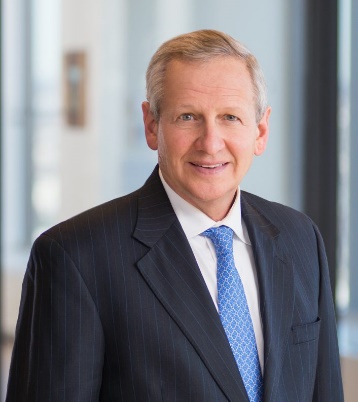 David Shechtman 
Shareholder
Flaster Greenberg P.C.
David.Shechtman@flastergreenberg.com 



Matthew J. Meltzer
Counsel
Flaster Greenberg P.C.
Matthew.Meltzer@flastergreenberg.com
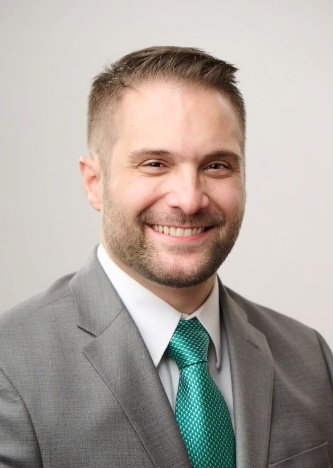 43
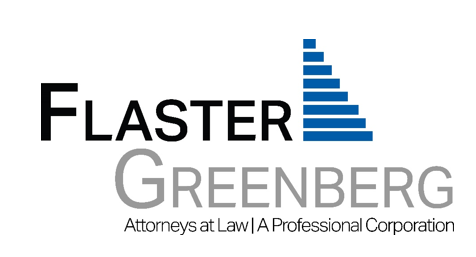 Like-Kind Exchanges Involving QI Notes and Partnership Divisions

STEPS AND EXPLANATIONS



October 2023
Initial State.
A three-person tax partnership (“OldCo”) owns certain improved real property (the “Relinquished Property”). The Property is OldCo’s sole asset. Partners 1 and 2 wish to sell the Relinquished Property to a third-party buyer as the first leg of a deferred like-kind exchange of real properties, but undertake separate exchanges and discontinue conducting business together in a partnership. The third partner (“Exiting Partner”) wants to cash out.
Partner 2
Exiting Partner
Partner 1
33.3%
33. 3%
33.4%
Purchase and Sale Agreement 
for the Property
Buyer
OldCo
Relinquished Property
Step 1: Transfer of Relinquished Property; Issuance of QI Note.
OldCo retains a qualified intermediary (“QI”) to receive the net sale proceeds from the sale of the Relinquished Property for a contract price of $11,000,000. Simultaneously, the QI issues an installment note (a “QI Note”) to OldCo for further distribution to the Exiting Partner. There is no debt on the Relinquished Property.
Partner 1
Exiting Partner
Partner 2
Completion of purchase and sale transaction
Exchange Agreement
33.4%
33.3%
33. 3%
Buyer
QI
OldCo
Relinquished Property (direct deed)
Assignment of PSA
QI Note
$11M est. net sale proceeds
($11M sale price, minus est. $1M closing costs)
$6.7M is deposited in the QI’s exchange escrow account, to fund OldCo’s exchange.

$3.3M is retained in the QI’s own account, to fund payment of the QI Note. The face amount of the note equals the Exiting Partner’s share of net sale proceeds. (If there were debt on the Relinquished Property paid off at closing, the face amount of the QI Note would be lowered proportionally.)
Relinquished Property
Relinquished Property
Step 2: Partnership Redemption.
One week after the Relinquished Property is sold to the Buyer, OldCo distributes the QI Note to the Exiting Partner in complete redemption of the Exiting Partner’s membership interest in OldCo.
Alternative: In the event that OldCo had only two partners prior to the redemption, a new partner must be introduced simultaneously with the redemption of the Exiting Partner. The new partner can be a relative of the remaining partner or an S corporation of which the remaining partner is the sole owner. The new partner cannot be an LLC which is disregarded with respect to the remaining partner.
Partner 1
Exiting Partner
Partner 2
50%
50%
0%
Distribution and Redemption Transaction
OldCo
Exiting Partner
QI Note
Membership Interests in OldCo
QI Note
($3.3M)
QI Note
($3.3M)
47
Step 3: Formation of NewCo.
Three days after the Exiting Partner is redeemed, OldCo forms “NewCo” as a single-member limited liability company, which initially is treated as a disregarded entity with respect to OldCo, its sole member. NewCo will be managed by Partner 2.
Partner 1
Partner 2
50%
50%
OldCo
Formation of NewCo
NewCo
Step 4: Partnership Division, Part I—LKE Receivable.
At the same time NewCo is formed, the QI transfers 50% of the net proceeds allocable to the LKE Receivable (i.e., the right to receive one or more replacement properties and/or cash boot under the terms of the Exchange Agreement, as amended, between OldCo and the QI) to the newly-created exchange sub-account for NewCo. The QI retains the remaining balance (equal to 50% of the net proceeds) in OldCo’s exchange account.
Partner 2
Partner 1
50%
50%
LKE Receivable from QI to 
OldCo and NewCo
OldCo
(50% of
 LKE Receivable)
QI
Exchange Account
(50% of Net Sale Proceeds)
50%
NewCo
Sub-Account
(50% of Net Sale Proceeds)
NewCo
50% of LKE Receivable
50%
Step 5: Payment Under QI Note.
Ten days after the Relinquished Property is sold to the Buyer, the QI pays 90% of the face amount of the QI Note to the Exiting Partner, with the remaining 10% (plus interest) being paid on the third business day of the next calendar year.
QI
Exiting Partner
QI Note installment payments ($3.3M in the aggregate) to the Exiting Partner under the QI Note)
Note Regarding Installment Method Treatment: QI Note must be an installment note within the meaning of IRC §453. See IRC §453(f)(6) (allowing installment sale treatment for an installment note – i.e., where at least one payment is received in a tax year after the year in which the property is sold – received in an exchange); Treas. Regs. §1.453-9(c)(2) (disposition of an installment obligation in an IRC §731 distribution from a partnership to a partner will not result in gain or loss under IRC §453(d)/453B); PLR 9853013 (Dec. 31, 1998).
Step 6: Partnership Division, Part II—Spin-Off.
OldCo distributes 98% of the membership interests in NewCo to the Partner 2 and 2% to Partner 1 in a partnership division (or “spin-off”) transaction, with the resulting ownership as shown below. Each of OldCo and NewCo identifies potential replacement properties on or before the 45th day following OldCo’s disposition of the Relinquished Property by delivering an identification notice to the QI.
Partner 1
Partner 2
Partner 2
Partner 1
Note Regarding the Spin-Off:
The distributions of the minority interests in both OldCo and NewCo ensure that NewCo is treated for federal income tax purposes as a continuation of OldCo for purposes of satisfying the “same taxpayer” requirement of IRC §1031. See Treas. Regs. §1.708-1(d)(3)(i)(A) (partnership continuation rules); see also PLR 200921009. In addition, no gain or loss should be recognized by any of the members in connection with the spin-off. See IRC §§ 731(a); 721(a).
2%
98%
98%
2%
NewCo
OldCo
45-Day ID Notice
45-Day ID Notice
50% of LKE Receivable
50% of LKE Receivable
QI
Step 7: Completion of Exchange; End State of Continuing Partnerships.
Within 180 days after disposing of the Relinquished Property, each of OldCo and NewCo must use its respective share of the net cash proceeds from the sale of the Relinquished Property to acquire one or more replacement properties. The “division without divorce” arrangement shown below must remain in place for at least one year after the final replacement property is acquired.
Note Regarding Replacement of Debt
Each of OldCo and NewCo must replace its share of any debt paid off at the closing of the sale of the Relinquished Property through either (i) new debt or (ii) equity invested in each’s respective replacement property(ies) to fully defer its share of the realized gain. If any entity fails to acquire replacement property, it will recognize its share of the gain in the year that the QI disburses the exchange funds from its respective exchange account or sub-account.
Partner 1
Partner 2
Partner 1
Partner 2
2%
98%
98%
2%
OldCo
NewCo
Replacement Properties/Cash Boot
Replacement Properties/Cash Boot
Contact Information
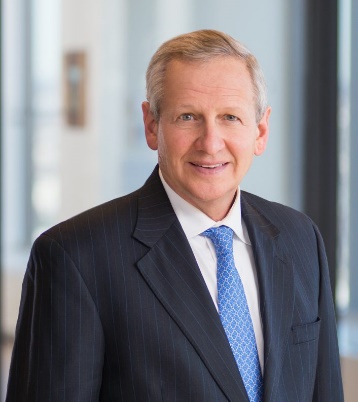 David Shechtman 
Shareholder
Flaster Greenberg P.C.
David.Shechtman@flastergreenberg.com 



Matthew J. Meltzer
Counsel
Flaster Greenberg P.C.
Matthew.Meltzer@flastergreenberg.com
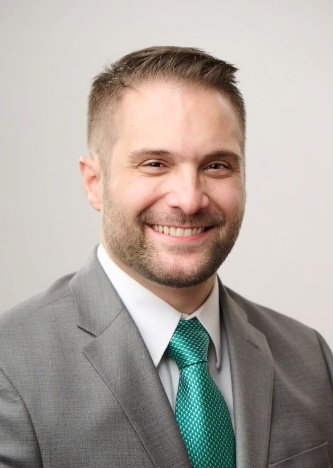 53